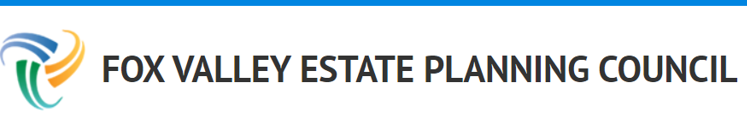 Protecting the Family Cottage for Future Generations
February 8, 2024Butte des Morts Country Club
1
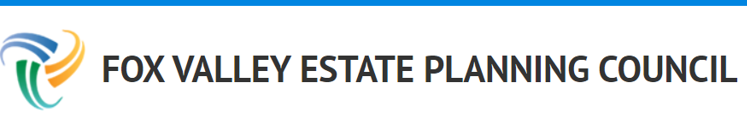 Presenter Panel and Introductions
James Phelan – Remley Law, S.C.
Matthew Borkovec – Remley Law, S.C.
Brian Wallace – Nicolet National Bank & Member of a Family Cottage
Julie Kiley - CliftonLarsonAllen LLP (CLA)
Keith Depies – Hawkins Ash CPAs LLP
2
[Speaker Notes: Each panelist will introduce themselves




11:35]
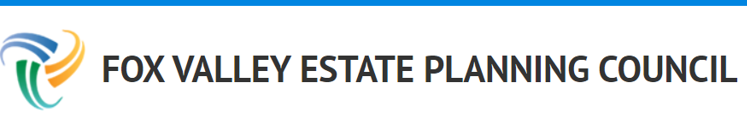 Objectives

Provide an open dialogue identifying issues in operating a family property
	Legally
	Taxation
	Operationally
	Emotionally
	Financially
3
[Speaker Notes: Keith to provide an introduction as to the overall objectives of the presentation



11:36]
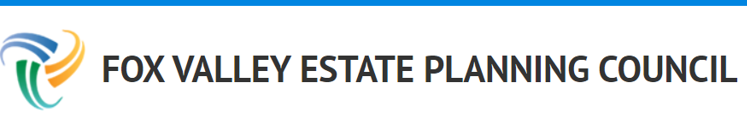 What types of property are considered?

Lake Home and Cottages
Hunting Land
Investment Property
Out of State Vacation Property
Timeshares
Ski cabin
4
[Speaker Notes: Keith will lead the overall thought to set the table for the types of properties we should being considered by our clients

Others from the panel can also add overall comments as needed

11:38]
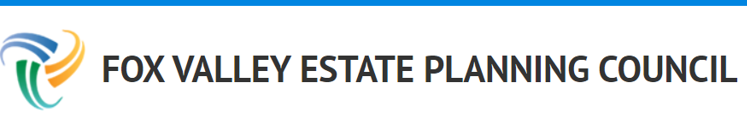 The Family Cottage Story
5
[Speaker Notes: Brian will kick this off and tell his family story  -some at a high level as we will get into some of the details throughout the presentation.

Early discussions with father
Discussions by family after Dad passed away
Entity they chose and why – attorney original advice
Agreements they came up with
Financial considerations
Family member that decided to not be part of it after a couple of years
Sister passing and how overall initial plan was modified – high level as we get into how your family changed initial overall plans in a couple slides


11:50]
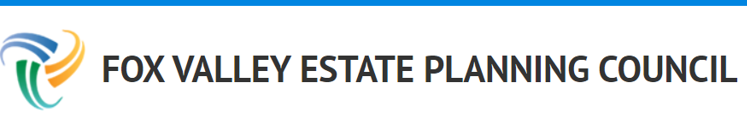 Why do this?


Property held in family many years – Legacy property
Economy of scale/Share expenses
Enjoy using the property occasionally and would not use enough on own
New property and want to keep in the family
6
[Speaker Notes: James and Matthew can lead the discussion on this area
Estate planning

Julie can add her experiences from discussions she has had with clients
Different reasons for this – may be estate focused or income basis

Brian can expand on what factors were most important in their family discussion.


11:55]
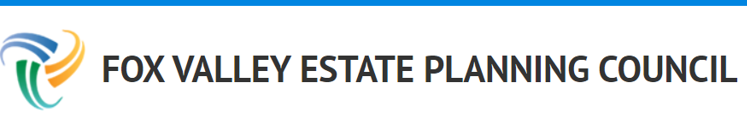 Who will own and use the property?

Mom and Dad
Children and Grandchildren
Spouses
In-laws
Friends and Distant Relatives
Outside Parties
7
[Speaker Notes: James and Matthew can lead the discussion on this area

Julie can add her experiences from discussions she has had with clients

Brian can expand on what factors were most important in their family discussion and how the emotion of sisters passing came into the decision to change their initial thoughts and allow brother in law to be part of it in future.


Outside parties – mention rental or not renting – random non-family members or unrelated people

Check out list 


12:00]
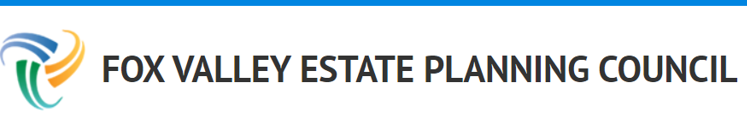 Legal and Tax Considerations

How is the property held?
Partnership or LLC
Corporation
Trust
Tenants in Common
8
[Speaker Notes: Julie should start the discussion on entity choice and what is required for each of these considerations.  Tax returns, accounting, tax reporting, transfer taxes.  What are the technical answers and what are you seeing in reality

James and Matthew can add comments from a legal perspective
Legal documents, Operating agreements, Annual meetings, Formalized use plans 

Brian can add comments about why they decided to go with the LLC

What if there is a change in ownership, is there an entity choice easier and less cumbersome

What about at death, estate issues with each

12:15]
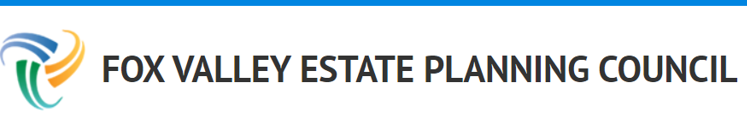 Legal and Tax Considerations, continued

When to establish the family property?

When parents are alive and still using the property
When parents are alive and not using the property
Parents can’t afford to maintain or upkeep anymore
After the first of parents passes away
When both parents pass
Initial purchase of property
After property held for a while
After a dispute
9
[Speaker Notes: James and Matthew can start the discussion – Importance of the timing, how early should discussions start, if the parents are alive when established is the transfer via a gift or do the other family members buy the property from them, how does Medicaid planning come into play, 

Julie can add comments related to the timing from a tax perspective – step up in basis, transfer basis. If Mom and Dad want to transfer during lifetime, do they stay as owners or do they pay rent?

I guess we could also have a discussion about when the property is sold and considerations and agreements that may be in place for this decision.  When should those considerations be made or thought about?

Brian we can build on his story from earlier in the discussion to talk about your family decisions in this regard.  Has everyone been in full agreement or have there been issues that have “majority vote”

12:25]
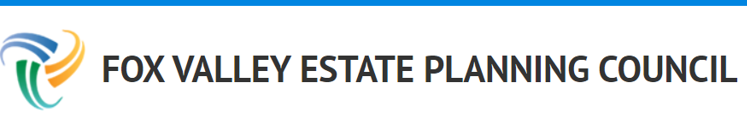 Financial Considerations
Annual Expenses – how will these be paid and by whom?
Funding
Initial Contribution
Annually
Mortgage
Real Estate Taxes
Utilities
Special Assessments
Repairs and Upkeep
Major Improvements or Acquisition of Adjacent Properties
10
[Speaker Notes: Julie – Starts discussion – What are the pros and cons of establishing a fund for lifetime operations vs annual assessments.  Does the type of entity choice matter in managing these items.

What is the effect of transferring a mortgage into the entity?

James and Matthew – What happens if one person does not ante up?  What if there is a buy out or redemption?  Is it an immediate pay out by the other members or is it over time?  Is there a treasurer, how are funds managed and accounted for.

Brian -  share your experiences in advising your clients and working with your personal family
Provide annual accounting summary
Special assessment issue on property taxes
How are improvements or personal property items addressed?

12:35]
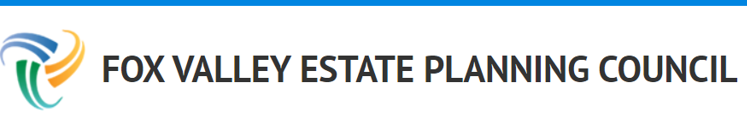 The Family Agreements
Initial cash contribution to operate
Annual assessments, how determined and when due
Allocation of use
Who takes care of maintenance and repairs? Spring and Fall activities
Periodic meeting of members
What personal property belongs to the LLC (boats, ATV, furniture, etc.)
How to handle death and or divorce
How to get out of the arrangement at a fair price
Any restrictions on family members wanting to get in or out
11
[Speaker Notes: James and Matthew – start the discussion.  Pick some of the bullet points and expand on how some of these should be very detailed in an agreement and those that can be loose.


What if there are only 2 family members, what if there are 8, is there a difference to the number of members that would require mandatory agreements or not?

Julie and Brian add comments in as needed.

No perfect formula.

12:45]
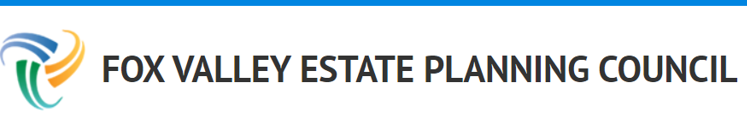 Sample Cottage Use Policies
1.Cottage is to be used by family members only. Any use of the cottage by family other than owners (grandchildren for example) must be arranged through an owner (parents). Owners should add to the google calendar, the names of family members using the cottage throughout the year. Friends are welcome to join family member during their stay.
2.Owners are welcome to switch weeks with another owner during the year. It would be preferable if there was an exchange of weeks between owners if possible.
3.Only pets belonging to family members may come to the cottage. Only house broken pets are welcome. Pet owners are expected to clean up the yard and cottage after their pets.
4.Bed sheets are to be cleaned and beds made after each family visit. A cleaning person may be hired if preferred, for post visit cleaning.
5.There will be designated shelves in the basement for each family to store non-perishable food items (or other things) such as beer, soda, water. The refrigerator and freezer upstairs and in the basement should be emptied of all food items except condiments after each family visit.
6.The power boat is to be driven only by family members who have been trained in boat safety and proper handling of the power boat. There are separate instructions (written by Brian) for use of the boats posted at the cottage.
7.The general rule is that is something gets broken during a family visit, then that family is responsible for the cost of the repair. The property managers (Brian and Dave) should be alerted to any significant damage that occurs during a family stay.
8.There is a Cottage Check-Out binder located in the cottage which will act as a reminder of everything the tasks that are to be done prior to leaving the cottage after a visit. The check-out sheet should be filled in, signed and dated upon leaving the cottage
12
[Speaker Notes: Keith will show this sample use policy provide by Brian and Brian may add commentary as to which of these policies were easy to all agree on and those that were not.]
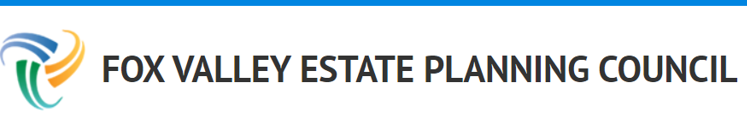 Cottage Check-Out List

Name:__________________________________________
Date: ___________________________________________

____ Close all windows and lower/close all shades/curtains
____ In winter, adjust both thermostats to 50 degrees
____ In summer, turn off AC on both thermostats
____ Adjust temp on water heater to “vacation” setting
____ Turn off all ceiling fans
____ Check to make sure oven and all stove burners are off
____ Make sure all 4 exterior doors are locked
____ Leave dusk to dawn post yard lights on. Switch for driveway
yard light is located next to basement light switch by the     main  door.  The yard light down by the beach does not have a switch and is always active.

____ Both speed boat and fishing boat stored under canopy and raised on lifts so that the engine and propeller are completely out of the water.. Turn battery switch of speed boat to OFF.  Make sure anything you used in either boat is removed from the boat and returned to proper place inside the cottage (life jackets, towels, trolling motor, beverage cans, sunscreen, gas container etc)
____ Lock the paddle boat to the dock 
____ Crank down the deck table umbrella
____ All toys, lifejackets, water toys, returned to proper place in cottage. Clean up everything in the yard and on the deck
____ Remove and discard or take with you: all food and beverages from both refrigerators, including the freezers, except for condiments that are still usable by future cottage users
____ Take any items from the pantry and bread drawer that you brought except canned goods or items that future users have expressed an interest in having
____ store any non-perishable items that you wish to keep at the cottage, on the basement shelf marked with your family name, such as soda, water, beer etc
____ empty all waste baskets and recycling containers. Roll the garbage and recycling refuse containers to the end of the driveway
____ Leave bathroom doors propped open
____ Make sure no laundry is left in the washer. If clothes are left in the dryer, be sure they will be completely dried once the dryer cycle is finished
____ Dishwasher should be done running prior to  leaving cottage. (To avoid a water disaster should the dishwasher fail).
13
[Speaker Notes: Keith will show this sample use policy provide by Brian and Brian may add commentary as to which of these policies were easy to all agree on and those that were not.]
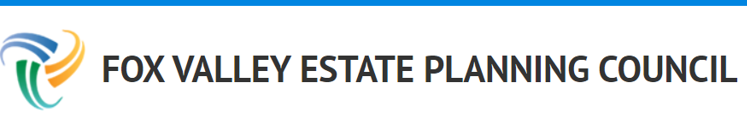 Tax Considerations

What is the basis in the property
Sales of interest or property
Rental management
Annual Tax Reporting
Federal
States – considering home state and out of state issues
Estate and Gift considerations and concerns
14
[Speaker Notes: Julie – Go through the bullets and give a high level view of each of these items and how it comes into play depending on what type of entity this is. 

When is there step up in basis
What if the property is rented, what are allowable expenses and how is personal use allocated.  Depreciation?

What if a family member lives out of state or the property is in another state.

James and Matthew – If it is rented to third parties, what is the importance of a good lease or rental agreement.

12:55]
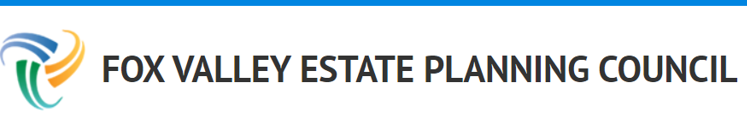 Other Items to Consider
What type of annual accounting will be done?
Family Dynamics
Will the property be rented to outside parties? VRBO, AirBNB
Past Transfer Issues – was it held in a QPRT, other trust, or LLC
Annual legal state and local filing requirements
FINCen regulations and new Corporate Transparency Act regulations
How will disputes be mediated
Are pets allowed
Are you allowed to smoke on the property, fireworks
Drinking while using personal property such as a boat or UTV
Sweat equity
Any limitations on personal items, art, etc
15
[Speaker Notes: This will be a group discussion on various bullet points.  We can pick those that may be of more importance than others and discuss these

If the property is rented via AirBNB or something like that does the municipality allow for it and are there sales tax reporting requirements

Are any of these items specifically documented in any agreements?

What if someone does not help with the sweat equity piece of these properties.

How can disputes be worked out…should there be policies in place to address conflicts, ie majority vote, 100%, etc. and should the policy be part of the agreement.

What if there is a policy in place for fireworks, drinking etc and someone violates it, what is something happens?  How is this insured? Ramifications?  Can having too much in an agreement be harmful to others if something bad happened and the property was sued?

Pets- whose pets are allowed? Immediate sibling, their kids, friends and guests?  Type of pet, cats, dogs. Type of dog? What about people with allergies? Cleaning up after them.

1:10]
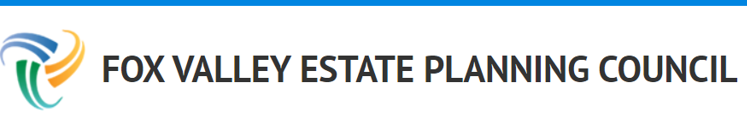 Questions and Summary
16
[Speaker Notes: Each of you will provide summary comments in particular to your experiences

Take away thoughts – must dos and don’ts

1:20 with 10 minutes of cushion for questions]
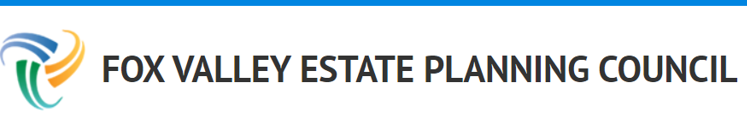 Sample Language on Use of Property and Arbitration
Operating Agreement
Section 4.1. Cottage Use by Members
Scheduling the use of the cottage, which is the principal asset of the Company, shall be initially under the control of the life tenants of such property, that being ________________, or the survivor. ________________, for the reminder of their lives or so long as they are willing and able, shall provide the guidance as to the scheduling the use of the cottage and its care and maintenance. In the event of the death or disability of both ______________, or in the event of their unwillingness to act, the Manager shall be immediately responsible for the duty o f the scheduling the use and maintenance of such cottage. The Manager shall attempt to allocate the use of such cottage so as to be fair and proportional as to each Member’s proportionate interest. Use shall be allocated as to the weeks and weekends which such cottage can be reasonably used for recreational purposes. Member’s use of the cottage shall be restricted to that Member’s spouse and the children of that Member and the spouse of any child or any grandchild, or such grandchild’s spouse.
17
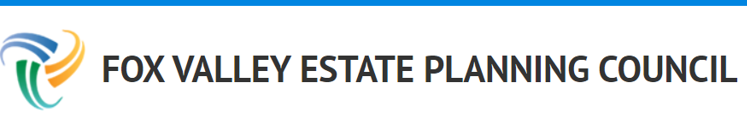 Limited Liability Partnership Agreement
 Scheduling Property Usage.  The vacation use of the cottage property shall be scheduled during the twenty (20) weeks of summer.  Vacation weeks begin at 6:00 p.m. on Friday and end at 4:00 p.m. on the following Friday.  The first scheduled week shall be the fourth Friday in May, and beginning as follows for 2009:  
Week 1	May 22	Week 2	May 29	Week 3	June 5	Week 4	June 12	Week 5	June 19
Week 6	June 26	Week 7	July 3	Week 8	July 10	Week 9	July 17	Week 10	July 24
Week 11	July 31	Week 12	August 7	Week 13	August 14	Week 14	August 21	Week 15	August 28
Week 16	Sept 4	Week 17	Sept 11	Week 18	Sept 18	Week 19	Sept 25	Week 20	October 2
Vacation weeks beginning in 2009 would following the following schedule:  
__________ and his/her family will have weeks 1, 6, 11 and 16.  
__________ and his/her family will have weeks 2, 7, 12 and 17.
__________ and his/her family will have weeks 3, 8, 13 and 18.
__________ and his/her family will have weeks 4, 9, 14 and 19.
__________ and his/her family will have weeks 5, 10, 15, and 20.
The rotating schedule of weeks would then in 2010 allow ___________ and his/her family to move up to weeks 1, 6, 11 and 16, Tom to 3, 8, 13 and 18, etc. and _____________ his/her family shall revert to weeks 5, 10, 15 and 20 and so on each year thereafter.  
The open days of Memorial Day, the Fourth of July, and Labor Day will always be open for use to all family members.  The Saturday/Sunday before Memorial Day and before Labor Day and the 3rd or 5th of July shall also be open days for use by all Partners.  If these open days fall within a Partner’s week, the family must plan accordingly.
18
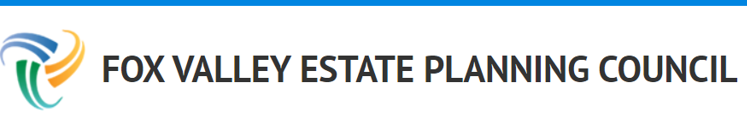 Limited Liability Partnership Agreement, continued


________________ shall have the overriding authority for use of the cottage for the remainder of his/her life or as long as he/she is willing and able to provide guidance as to scheduling.  He/she shall always be welcome at the cottage during any family’s scheduled week.  If any day of desired use by ________________ falls within a Partner’s week, the family must plan accordingly.  
Any Partner may trade their family’s week with any other Partner; however, all Partners may only reserve a maximum of four (4) weeks.  Therefore, if one Partner (family) trades one week, they must give up one week.  Weeks outside the summer weeks shall be open to all Partners.  Use of these weeks shall be scheduled by the Scheduling Officer.  Any weeks offered by a Partner for use shall be open to use by any other Partner as determined by the Scheduling Officer.  The Scheduling Officer may develop a website to facilitate the cottage use.
19
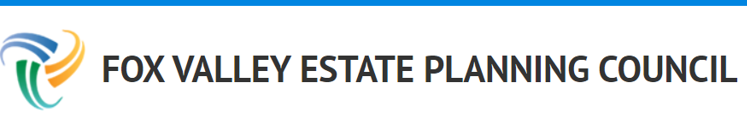 Limited Liability Partnership
Section 22. Mediation/Arbitration
Any disputes arising out of the terms of this Agreement, or the exercise of the options granted herein shall first be resolved through use of a mediator scheduled through a local Conflict Resolution Center, Community Mediation Service, or with a mediator agreed to by all parties involved in such dispute. Such resolution through the mediation process shall be reduced to writing and signed by all parties and shall then be binding upon the parties to such resolution. In the event such dispute is not resolved through the mediation process, such dispute shall then be submitted to binding arbitration, pursuant to the Arbitration Rules under the Wisconsin State Statutes, prior to resorting to legal action. The decision of any arbitrator shall be final and may be entered into judgment in any court of law.
20